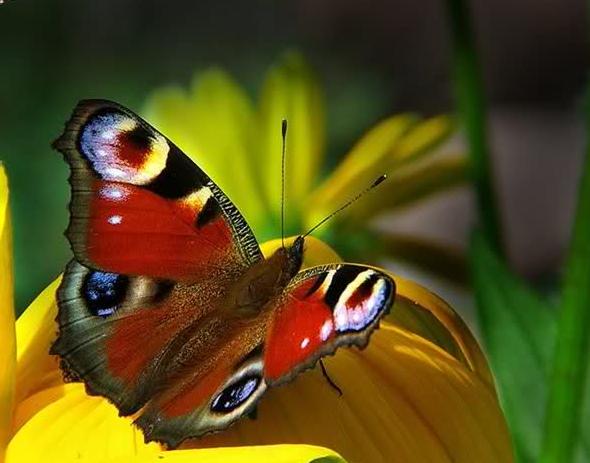 Ожившие цветы
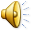 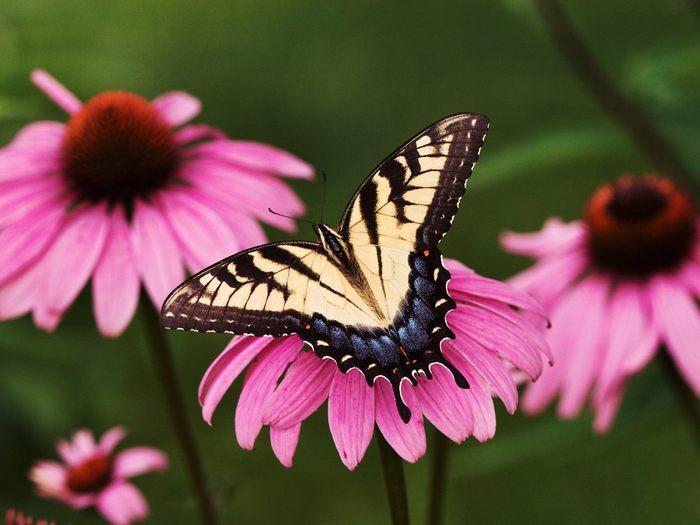 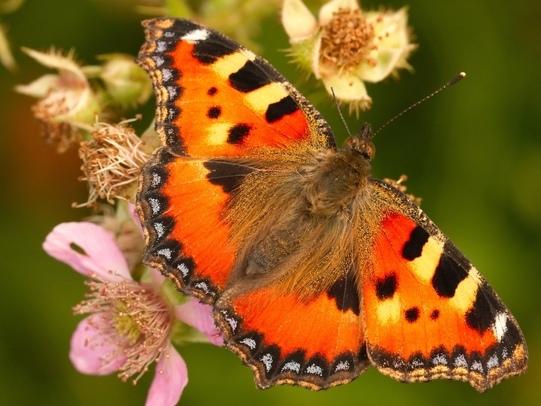 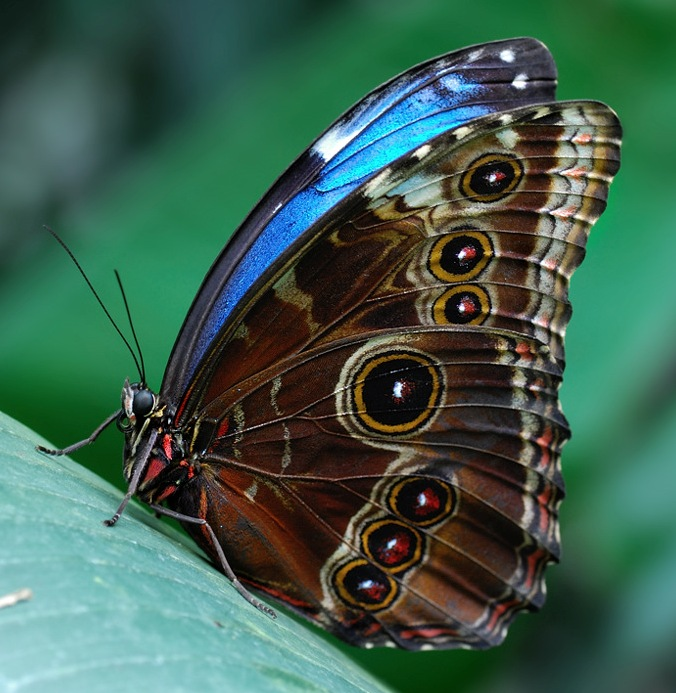 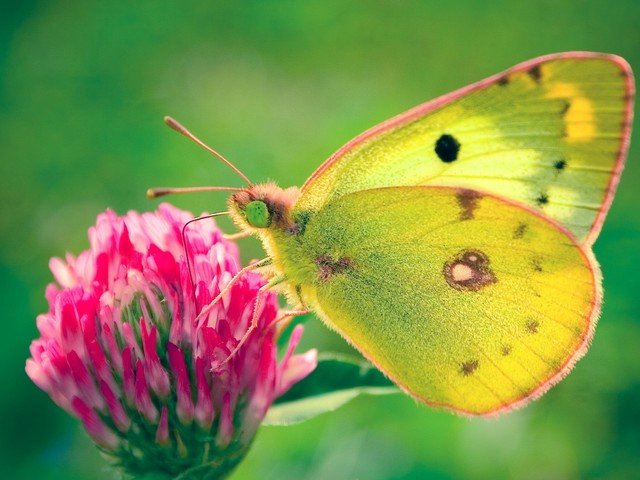 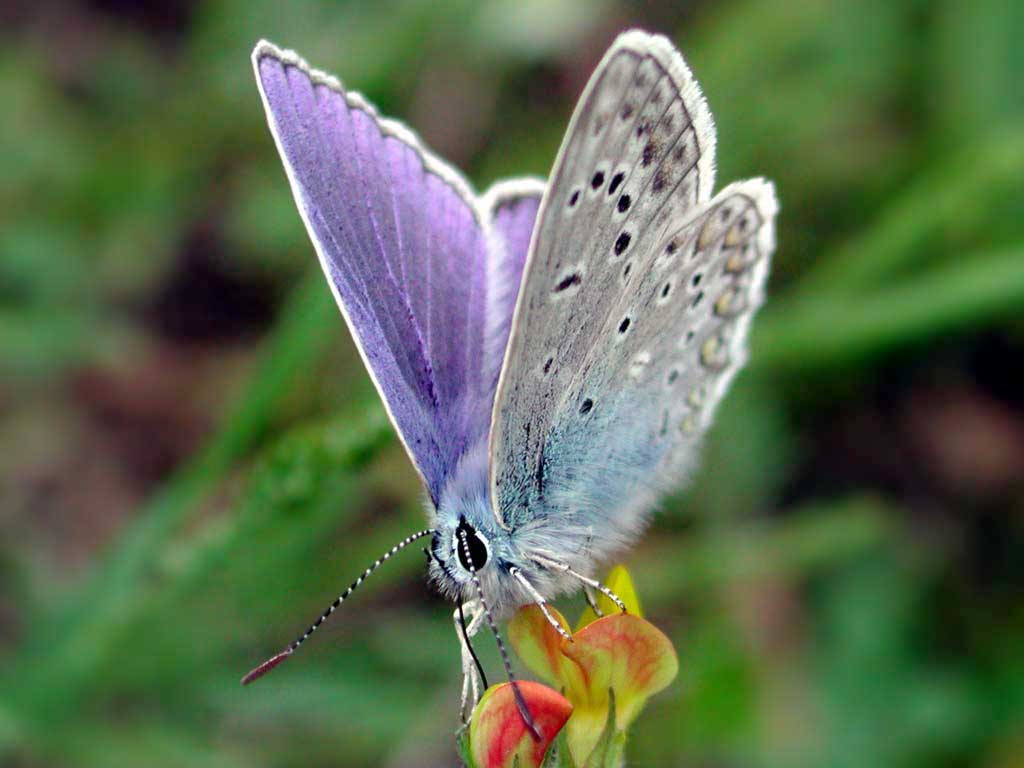 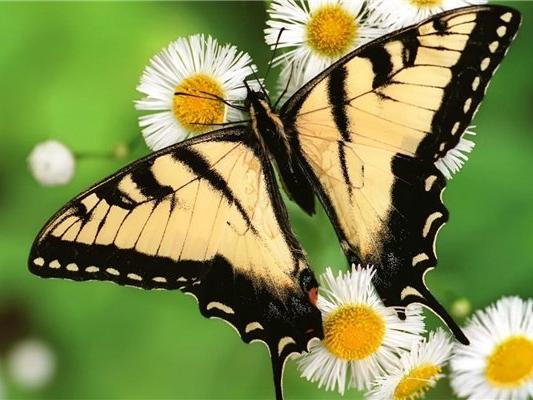 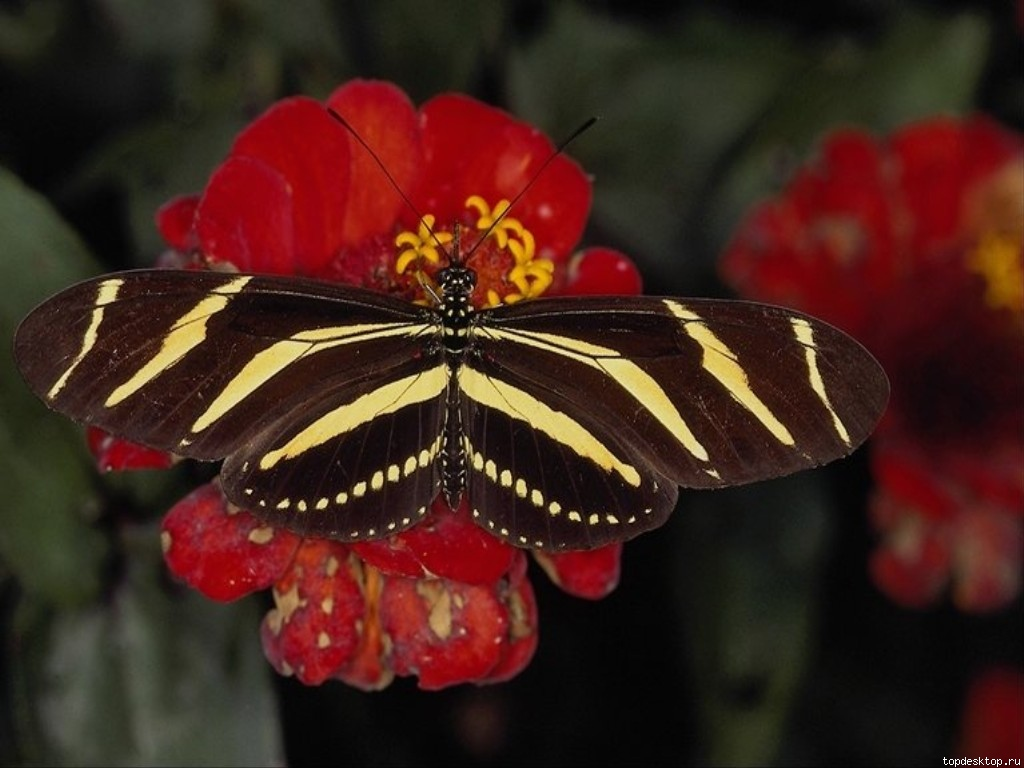 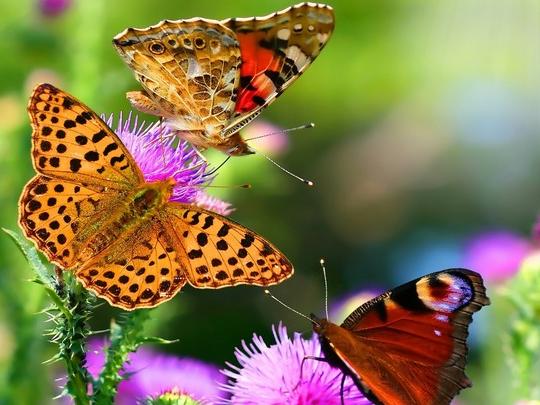 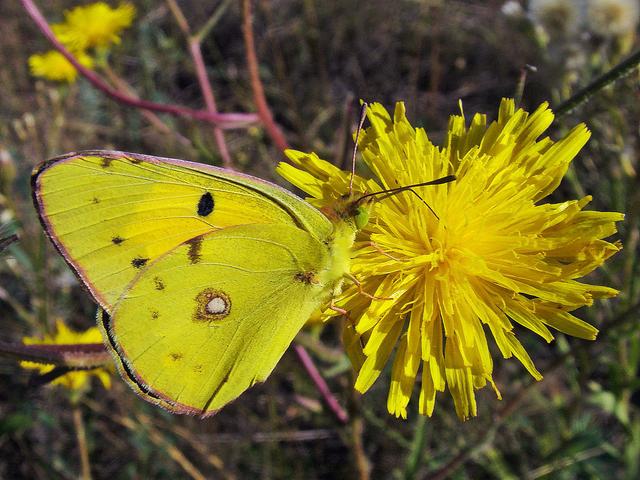 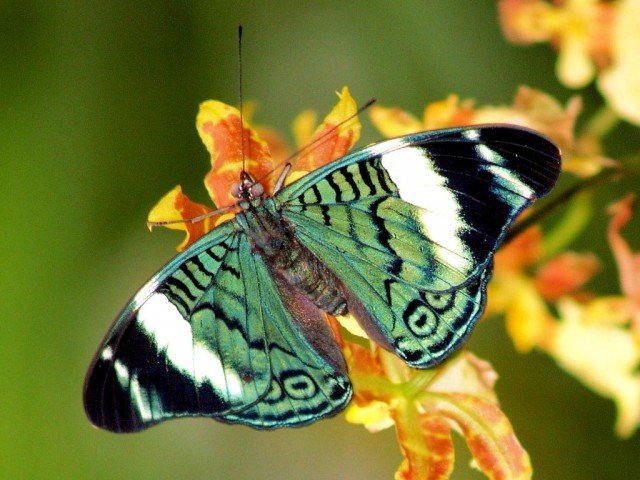 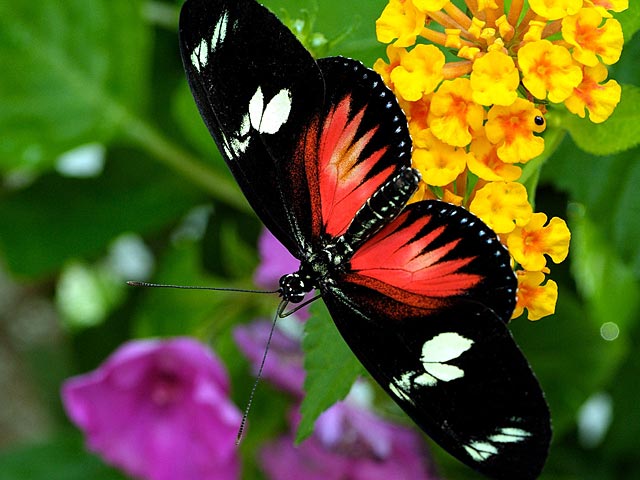